Innocent at Birth? Genetic Discrimination
Genetics and Ethics
Essential Questions
Is everything that is legally acceptable always ethically acceptable? 
What are the ethical dilemmas surrounding genetic information?
Lesson Objectives
Students will be able to explain how genetic traits and mutations can influence the way individuals are classified and perceived.
Students will be able to evaluate ethical arguments related to genetic engineering and genetic discrimination using evidence from multiple credible sources.
Students will be able to construct and defend a position on an ethical issue through a structured mock debate, using logical reasoning and cited evidence.
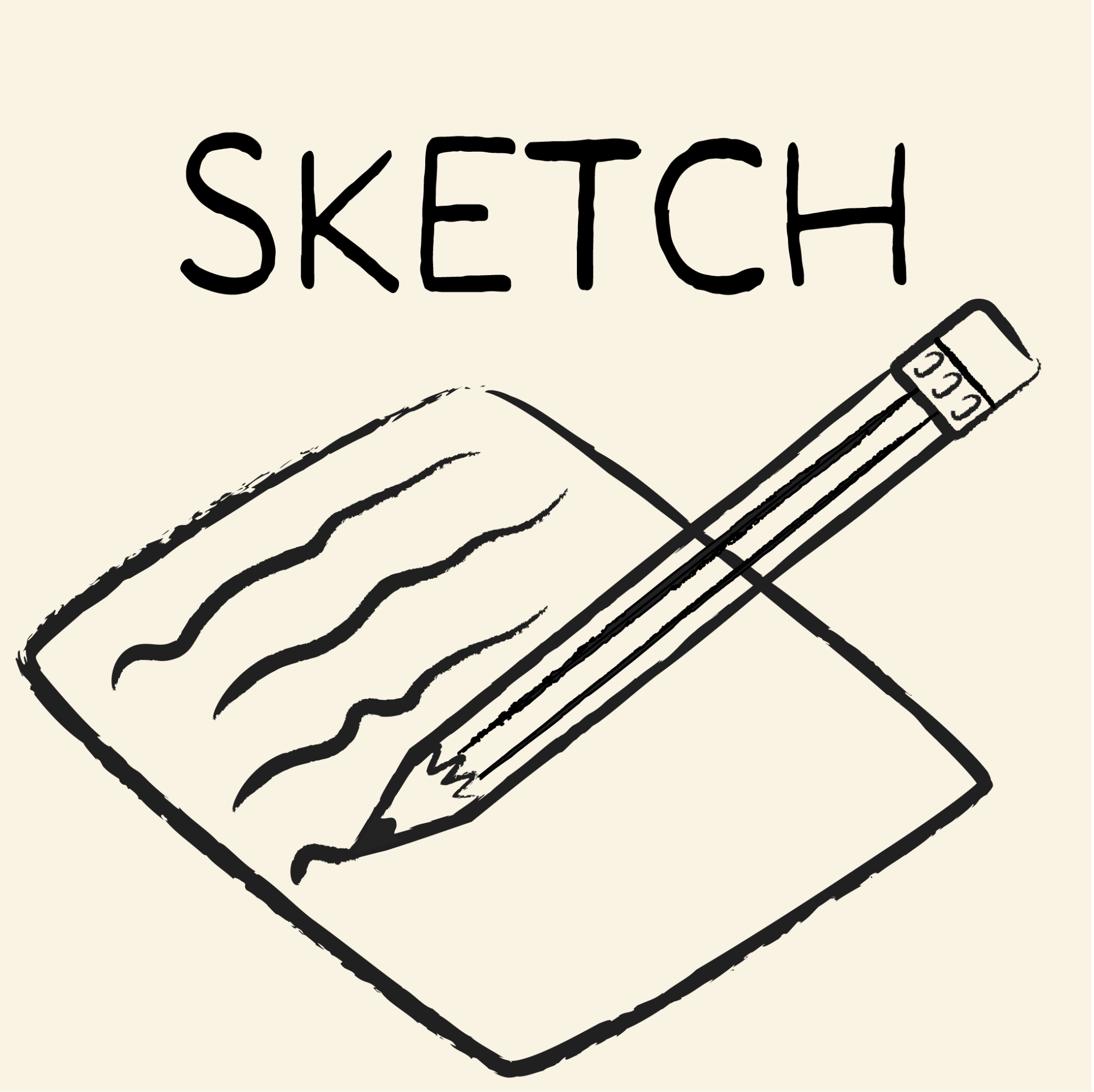 Sketchnotes
As you listen to the podcast, take visual notes on your paper about what you are listening to. 
Consider including the following in your notes:
symbols
lines
shapes
colors
handwriting
diagrams, etc.
[Speaker Notes: K20 Center. (n.d.). Sketchnotes. Strategy. https://learn.k20center.ou.edu/strategy/2870]
Reflect
Respond to the following questions on your Sketchnotes: 

What does it mean to be human?
The Great Debaters
[Speaker Notes: Pen English. (2022, November 30). The Hot Spot - The Great Debaters [Video]. YouTube. https://www.youtube.com/watch?v=Ve7WKzFBiKo]
Prosecution or Defense Team
Your group will be assigned as a part of either a prosecution team or a defense team for a specific research question and topic. 
Prosecution Team: a team of people in a court that try to prove guilt. 
Defense Team: a team of people that support the accused and try to prove innocence.
Research Questions
Human Genome Project and Genetic Discrimination
Mutations, Genetics, and Genetics Discrimination
Prosecution: 
How has information from the Human Genome Project been used to discriminate against individuals in employment or insurance?
How could access to someone's genome lead to a violation of privacy or consent?
Defense: 
How has the Human Genome Project advanced medical research and improved healthcare outcomes?
Are there examples where the HGP has helped identify and prevent inherited diseases in families or communities?
Prosecution: 
How could genetic modification lead to a new class system based on genetic traits or enhancements?
What dangers arise when society labels someone as a “mutant”?
Defense: 
How can genetic manipulation be used to eliminate deadly diseases and improve quality of life?
What ethical guidelines exist to prevent the misuse of gene editing technologies?
Source Collection
Write out your assigned research question at the top of your handout and indicate if you are a part of the prosecution or defense team. 
At each station, make sure to do the following: 
Focus specifically on your research topic. 
Review all the sources provided that apply to your topic and stance and collect them using your handout.
Debate Format
Opening statement (affirmative: 1 minute)
Opening statement (negative: 1 minute)

Rebuttal (negative: 1 minute)
Rebuttal (affirmative: 1 minute)

Cross examination (affirmative: 2-3 minutes)
Cross examination (negative: 2-3 minutes)

Second rebuttal, or second statement (negative: 1 minute)
Second rebuttal, or second statement (affirmative: 1 minute)

Closing statement (negative: 1 minute)
Closing statement (affirmative: 1 minute)
Audience questions (optional: 2-5 minutes. Can be moved before closing statements.)
Case Preparation Notes
In your teams, work together to complete your Case Preparation Notes that you will use during your debate. 
Opening statement
Closing statement
Main points or facts
Questions/Rebuttal against opposition (opposing) 
Rebuttal (begin and then complete during debate)
Evaluations and Rubric
You will be completing the Case Evaluation handout during and after the debates. 

Review the Case Rubric to help guide your evaluation.
Debate!
Essential Questions
Respond to the following questions on the back of your Case Evaluation handout: 
Is everything that is legally acceptable always ethically acceptable? 
What are the ethical dilemmas surrounding genetic information?